Médias de Pesquisa Operacional I
Prof. José Francisco Ferreira Ribeiro
29/06/2017
Prova Substitutiva e Revisão de Provas 
04 e 05 de julho de 2017
Administração Manhã
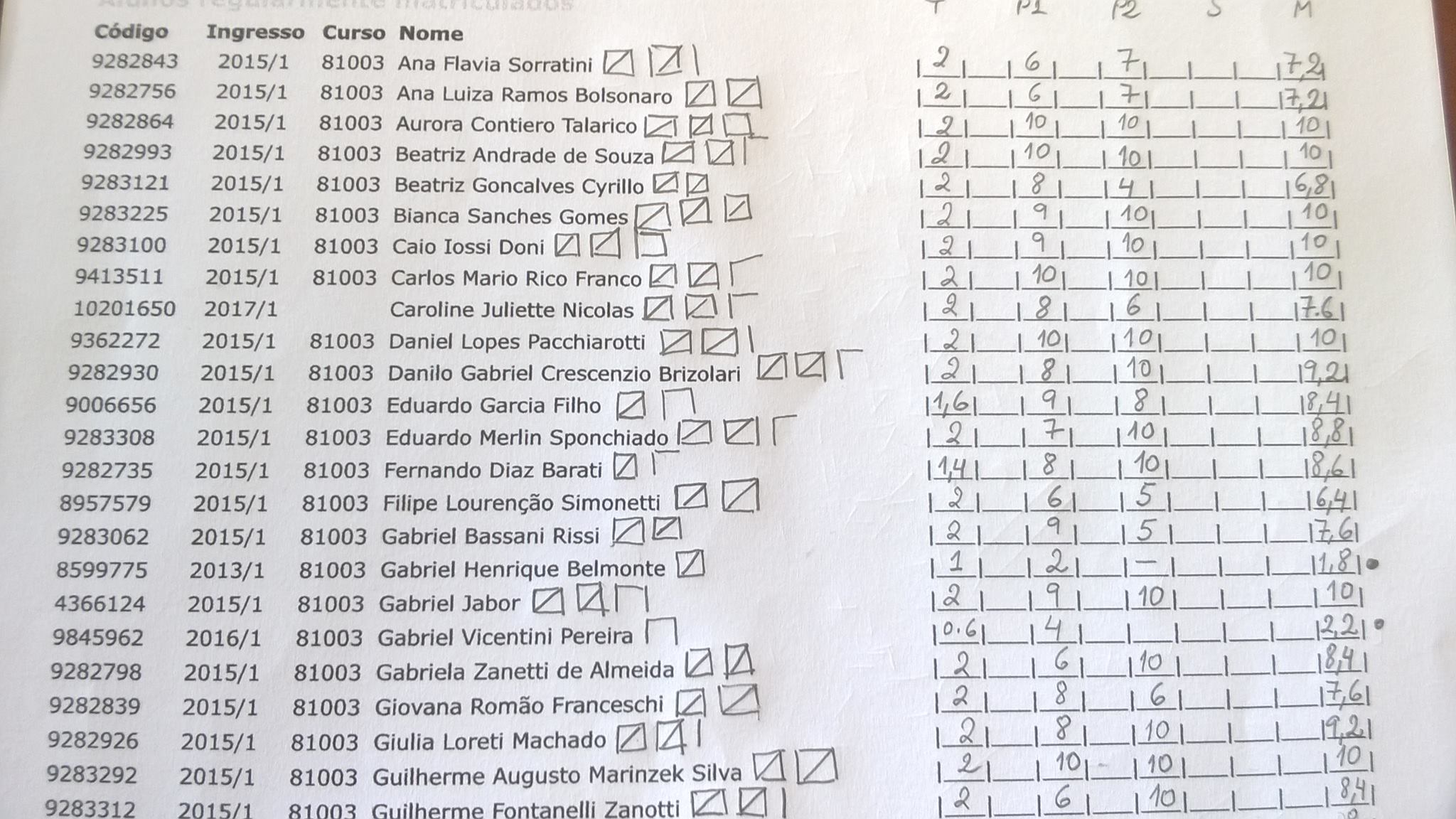 Administração Manhã
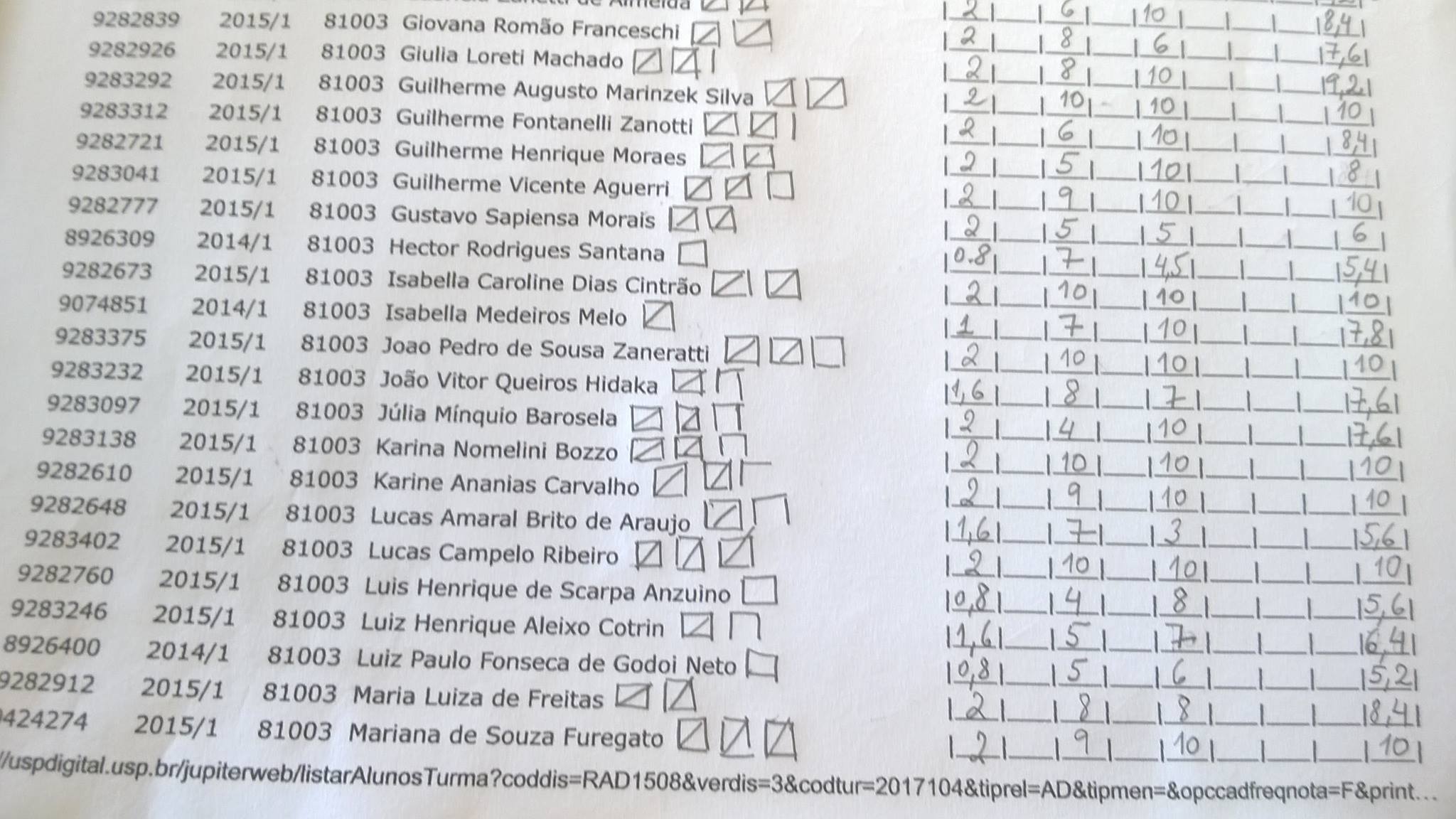 Administração Manhã
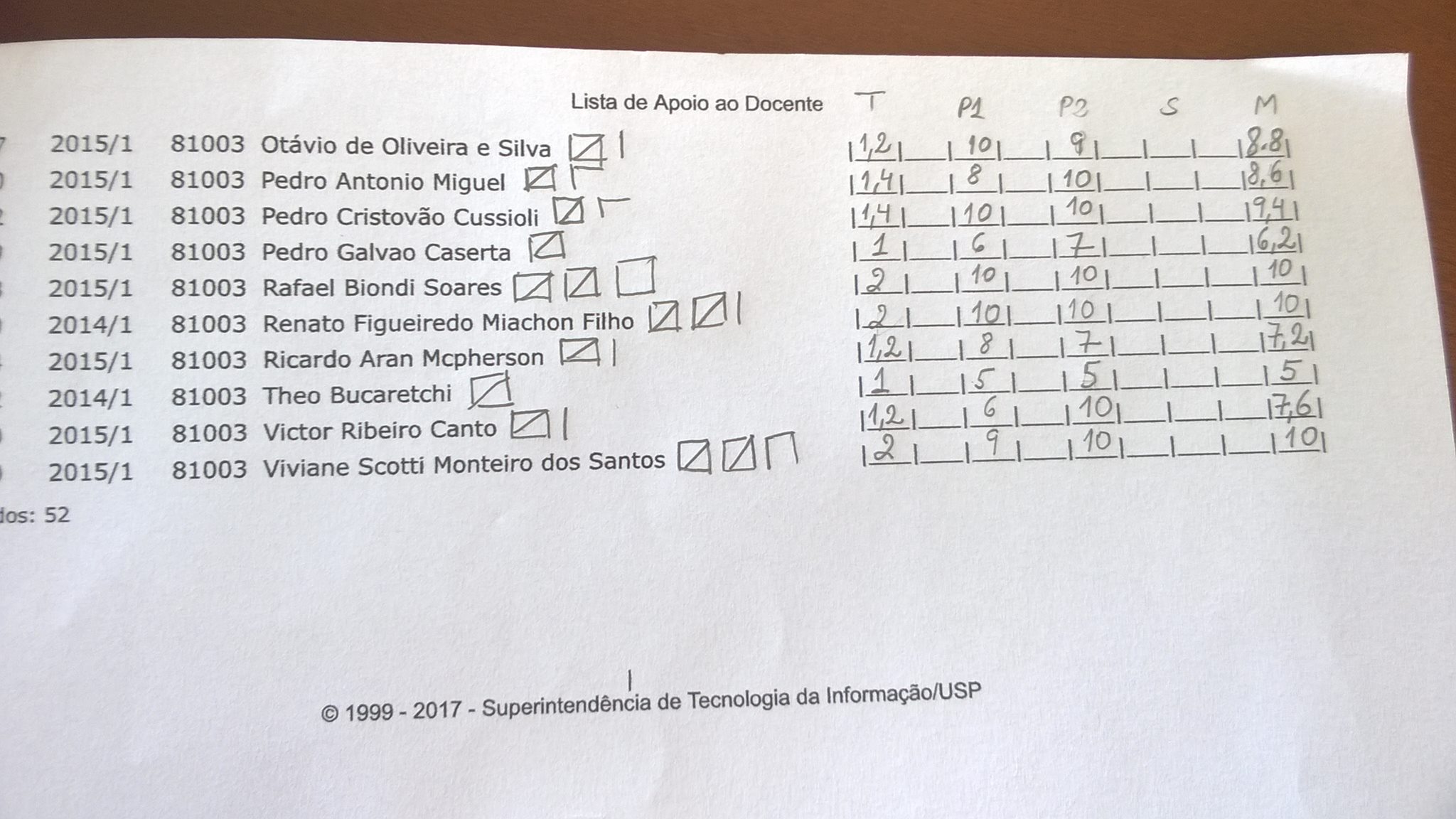 Administração Noite
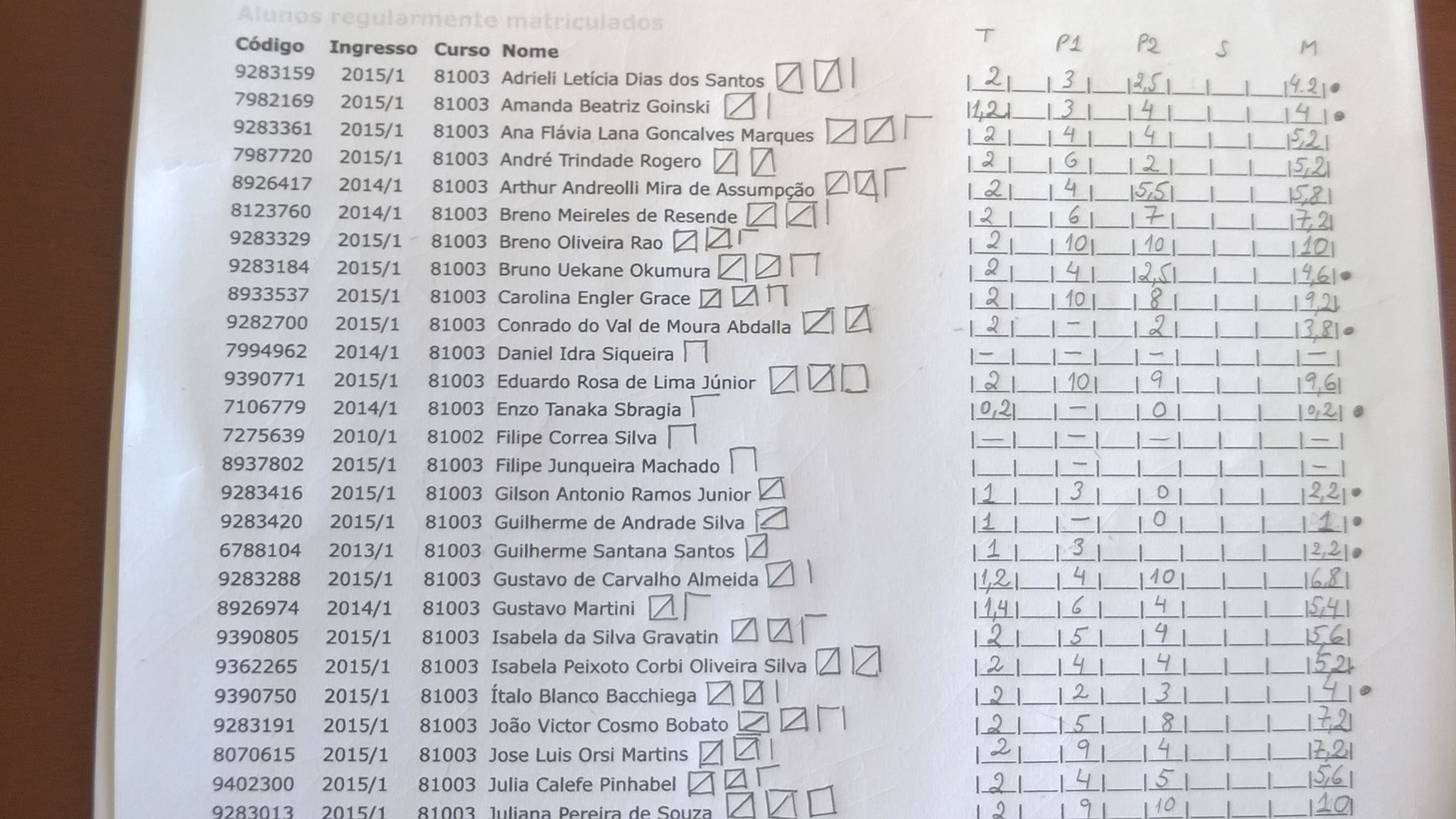 Administração Noite
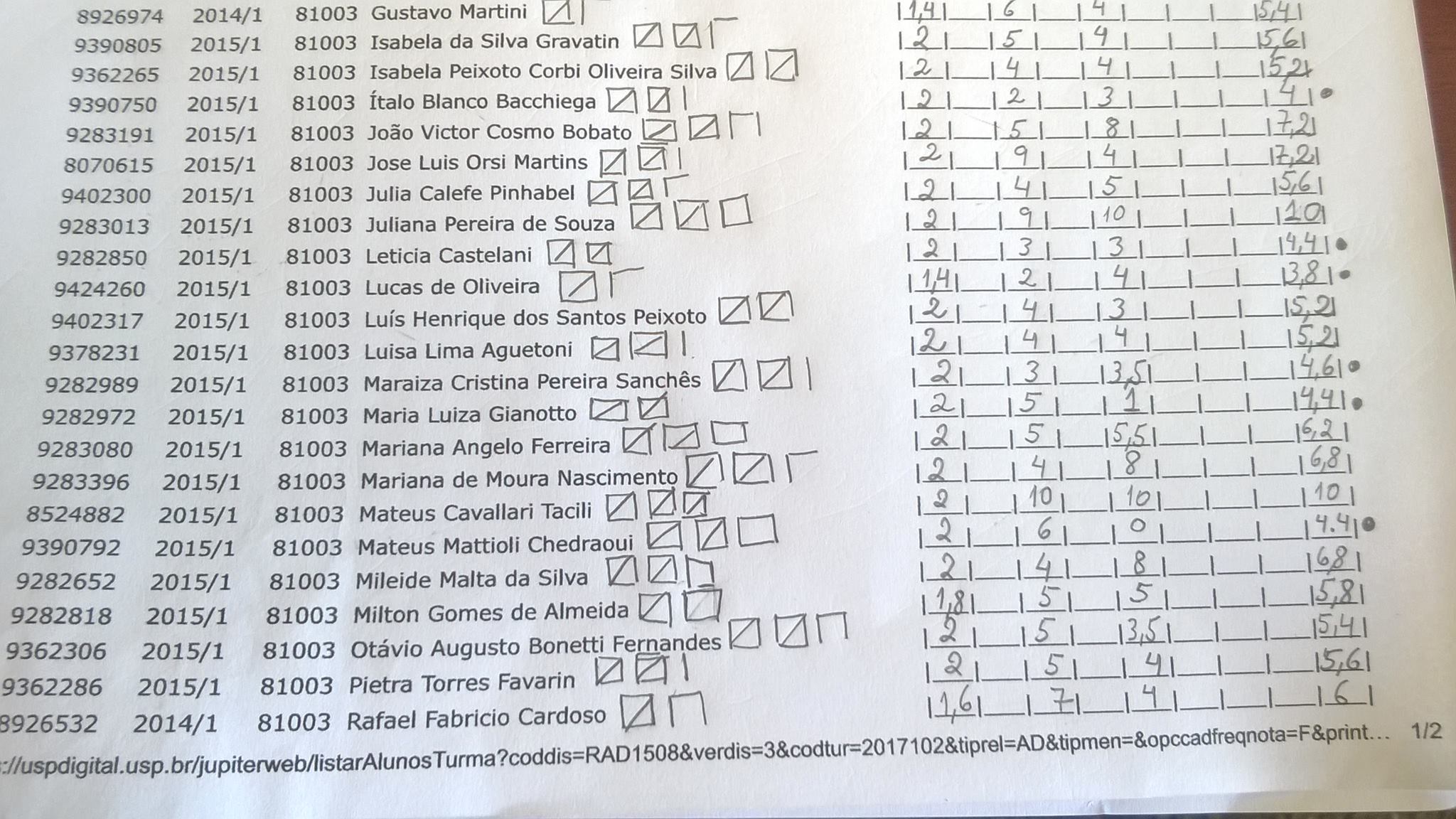 Administração Noite
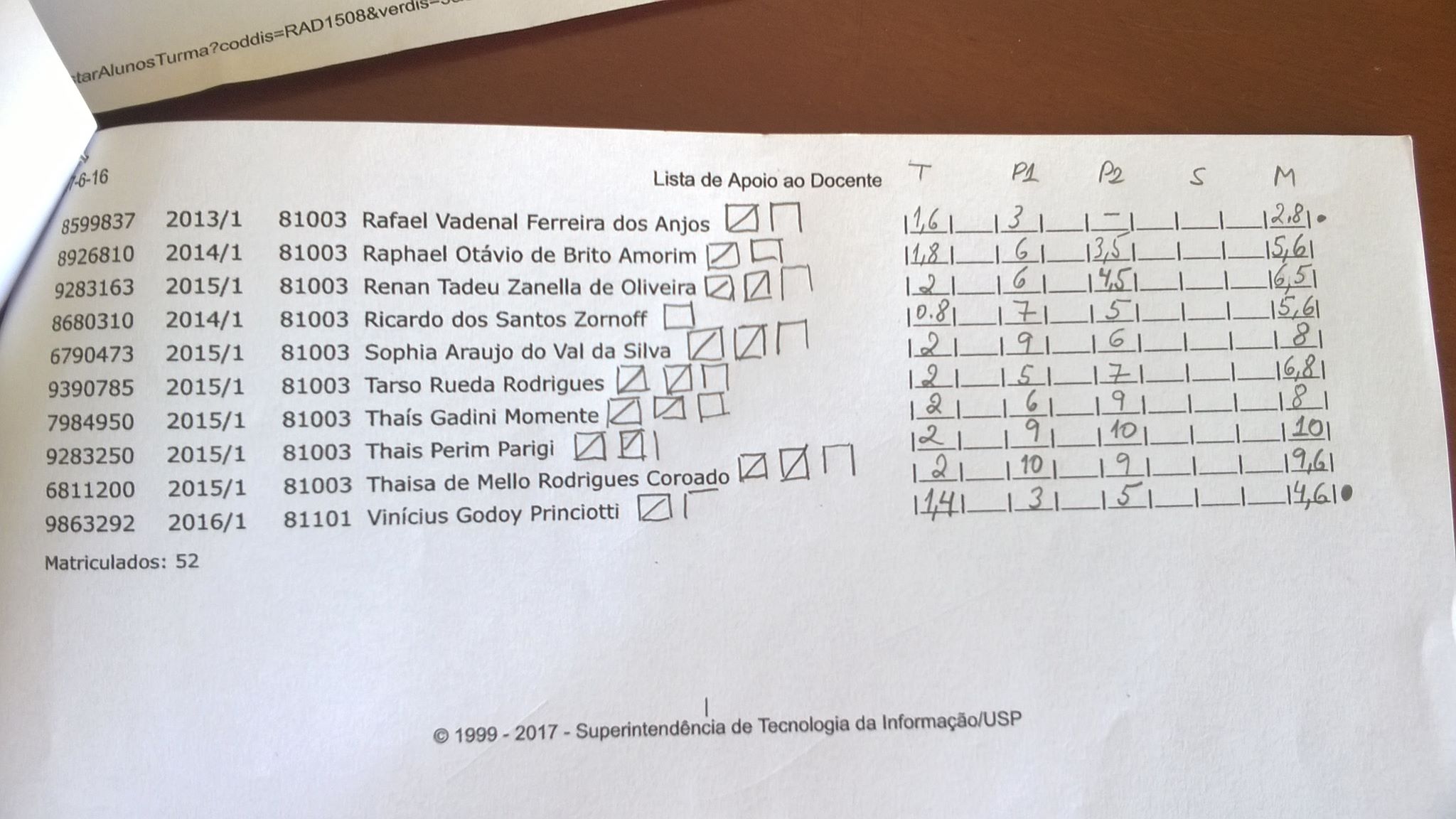 MAN
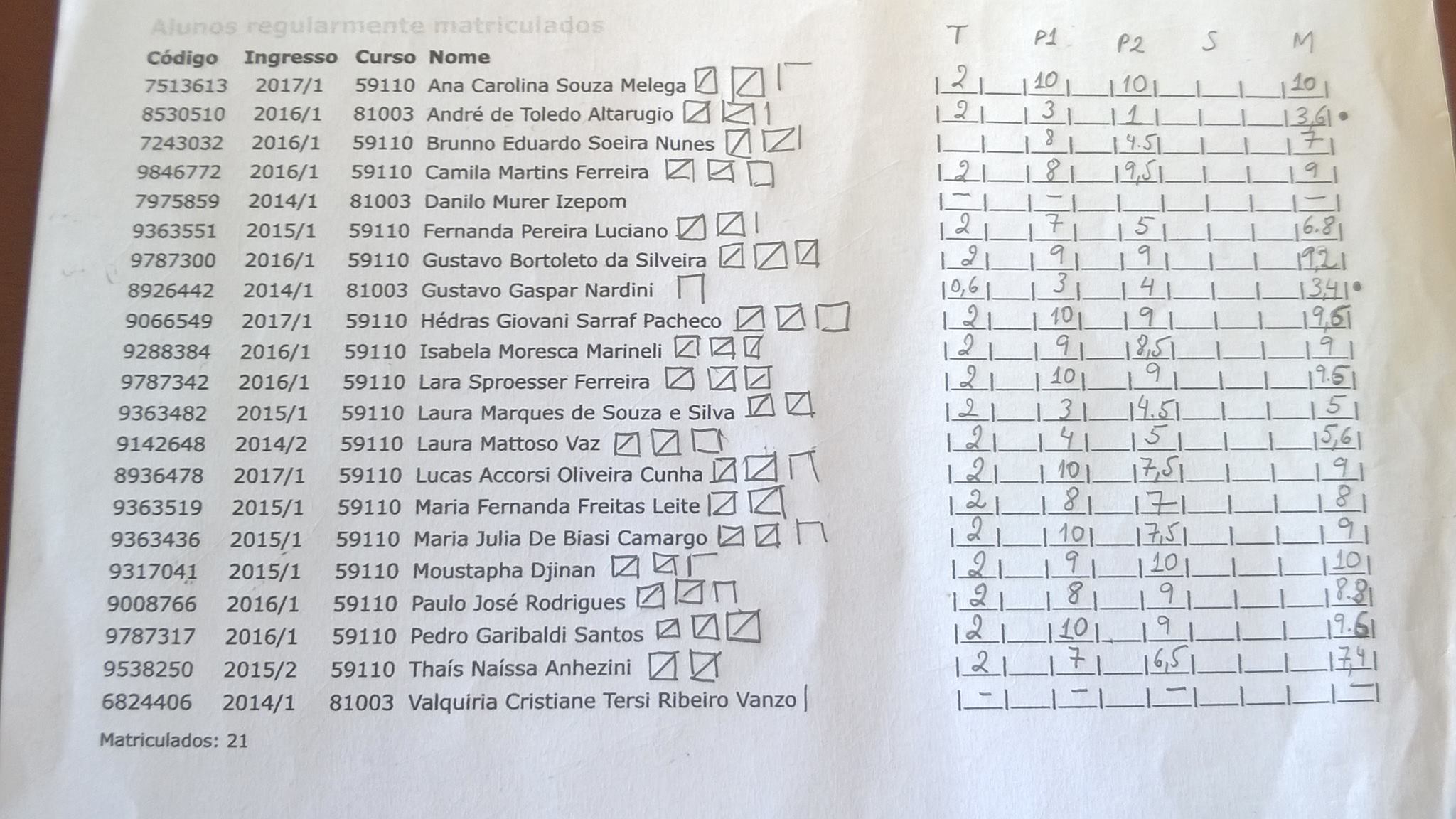